Assets
Color Palette
Typography
CSU Green
CSU Gold
White
80% Black
Aggie Orange
Lory Student Center
Proxima Nova – use in any weight
Lory Student Center
30
77
43
200
195
114
89
 89 
91
217 
120 
45
R
G
B
255
255
255
Klavika – use in any weight
Lory Student Center
Vitesse – use in any weight
Canyon
Dark Slate
Alfalfa
Reservoir
Sunshine
Saving Instructions
18
164 
182
236 
197 
48
201
216
69
204
84
48
16
84
86
R
G
B
Once you are finished with your digital display (or LCD) design, click File, Export, and save as a JPG. Both this slide and the LCD design slide will save as separate JPGs.

To add your own picture, click on the small photo icon in the center of the angled rectangular placeholder on the right side of the LCD slide.
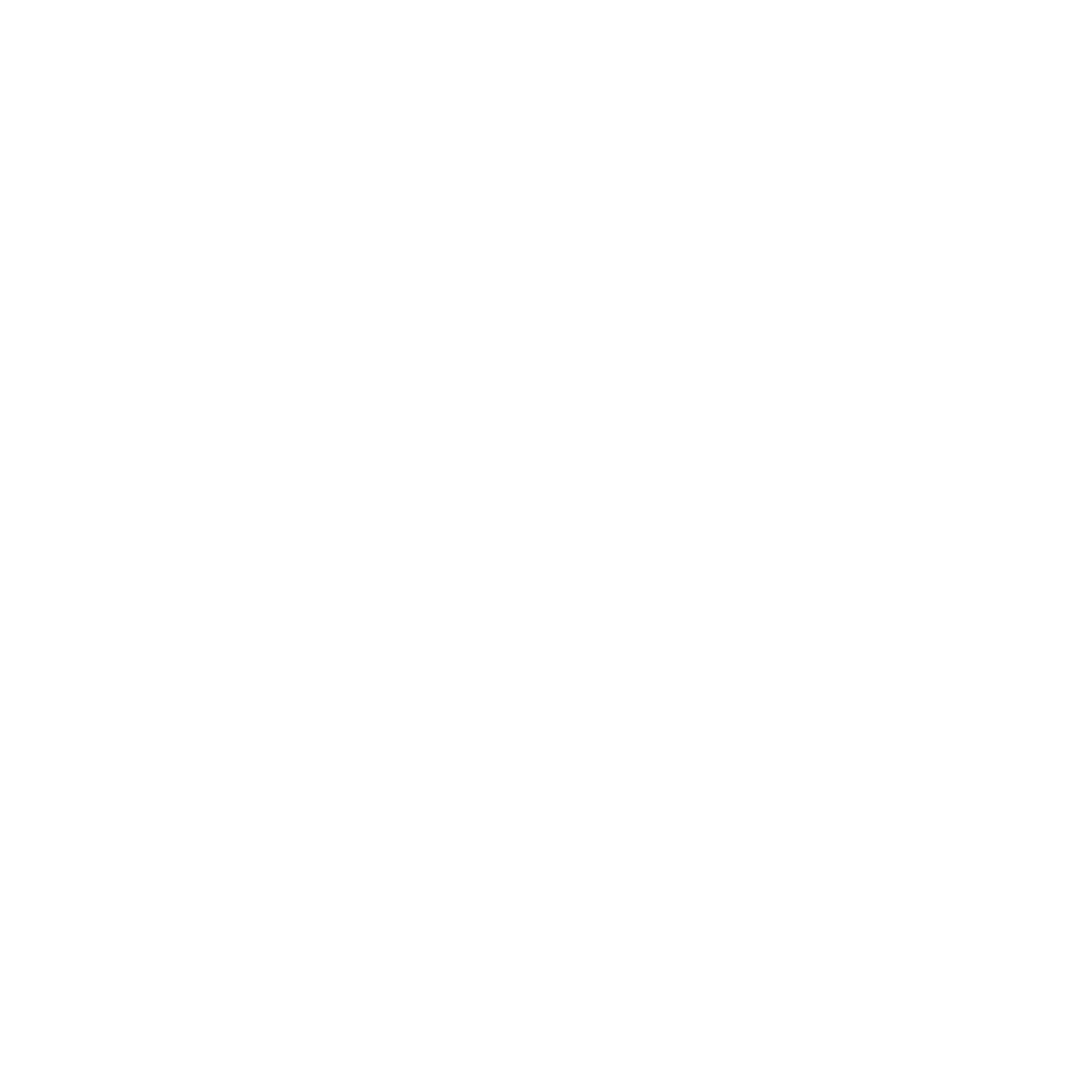 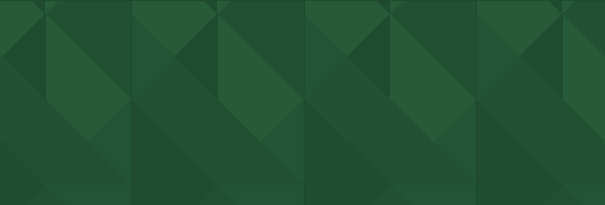 HEADING / TITLE GOES HERE
DATETIME
LOCATION
Lorem ipsum dolor sit amet, consectetur adipiscing elit, sed do eiusmod tempor incididunt ut labore et dolore magna aliqua. Ut enim ad minim veniam, quis nostrud exercitation ullamco laboris nisi ut aliquip ex ea commodo consequat.
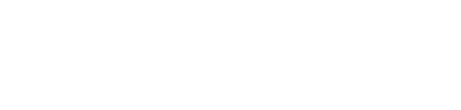